National Research University Higher School of Economics
Research working group
«Centre for Spatial Econometrics in Applied Macroeconomic Research»
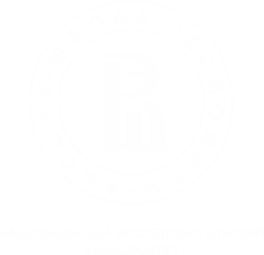 The impact of public health spending on economic growth in russia: a regional aspect
O. Demidova
E. Kayasheva
A. Demyanenko
SEA, 2021
1
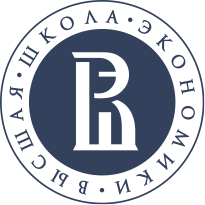 relevance
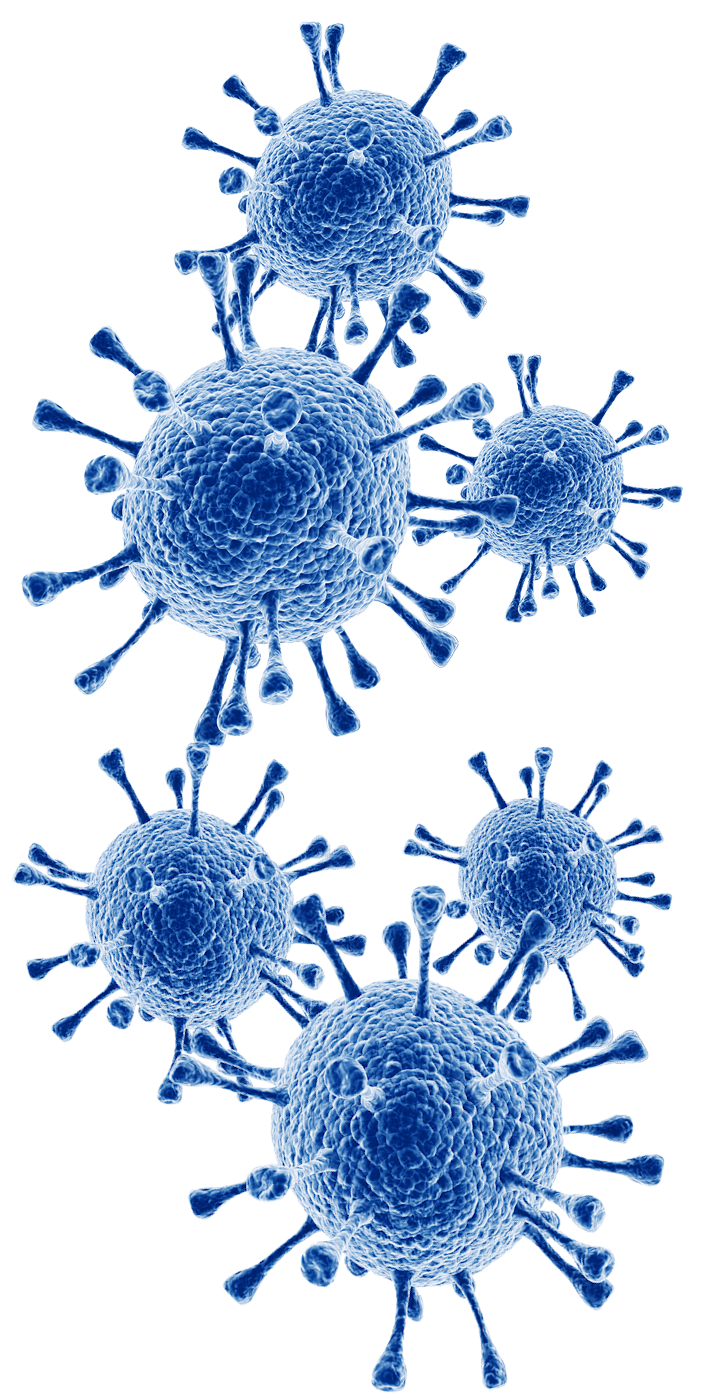 COVID-19 pandemic
Searching for new economic growth opportunities 
Regional analysis
2
Healthcare expenditures and economic growth
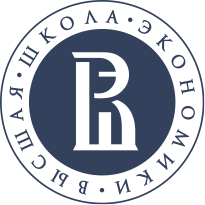 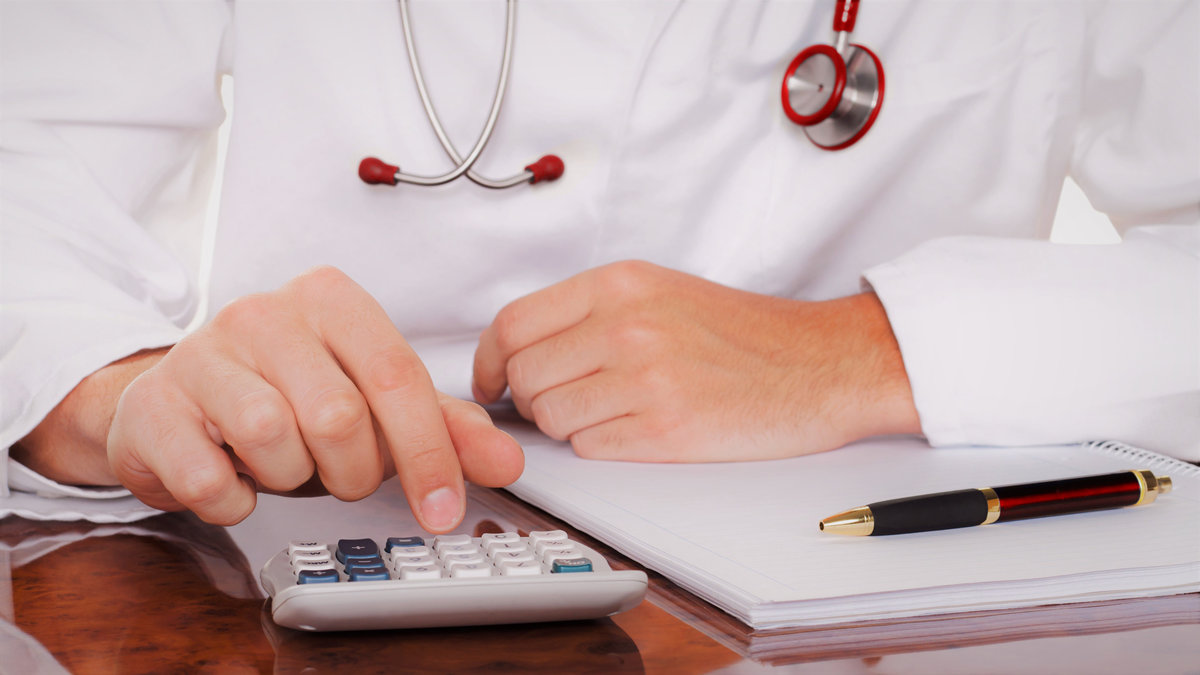 The inclusion of healthcare expenditures in the production function as a factor that increases the life expectancy of the workforce (Bloom, 2001; Lorentzen, 2008; Kurt, 2015)

Consideration of healthcare expenditures as a factor that can reduce the costs of restoring the ability to work and smooth out the negative consequences for the economy during epidemics(Gallup, 2001; Dixon, 2002)

Studying of investments in healthcare as a factor contributing to the development of human capital (Chang, Ying, 2006; Untura, Kaneva, 2015)
3
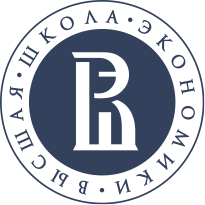 Determining factors
Initial economic growth rate
(Kuan-MinWang, 2011)

Time period (short or long term)(Ashraf et al., 2008; Boussalem et al., 2014)

Level of the economy development(Mielck, 2013)

The spread of a healthy lifestyle among the population
(Zasimova, Kolosnitzyna, 2011)
4
regional share of healthcare expenditures in grp
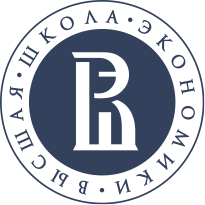 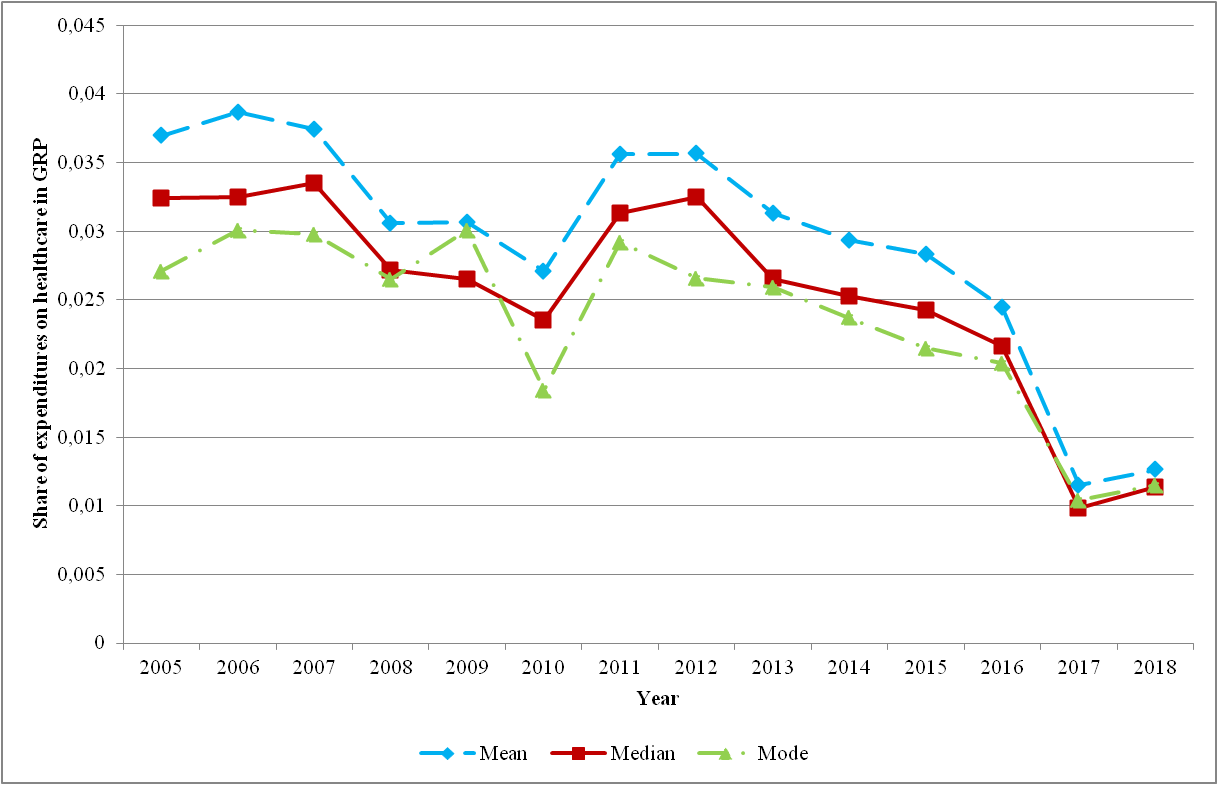 5
regional share of healthcare expenditures in grp in 2018 (by region)
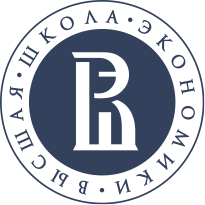 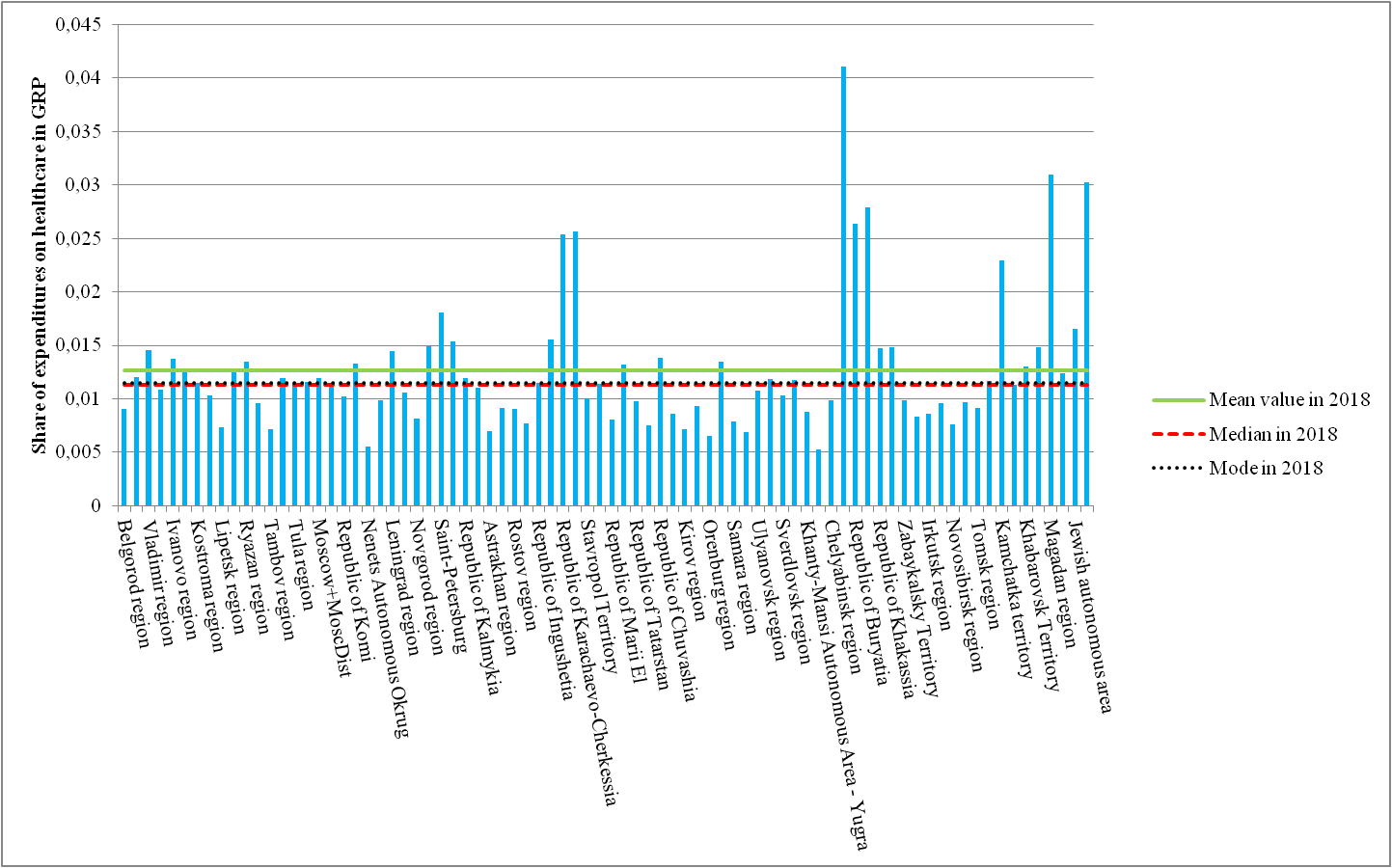 6
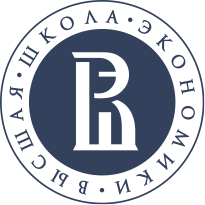 Basic hypothesis
There is an average optimum share of public expenditure on health and sport in GRP which has the greatest positive impact on the average growth rate of GRP. 

Chang K., Ying Y. H. Economic growth, human capital investment, and health expenditure: a study of OECD countries //Hitotsubashi Journal of Economics. 2006. Pp. 1-16.
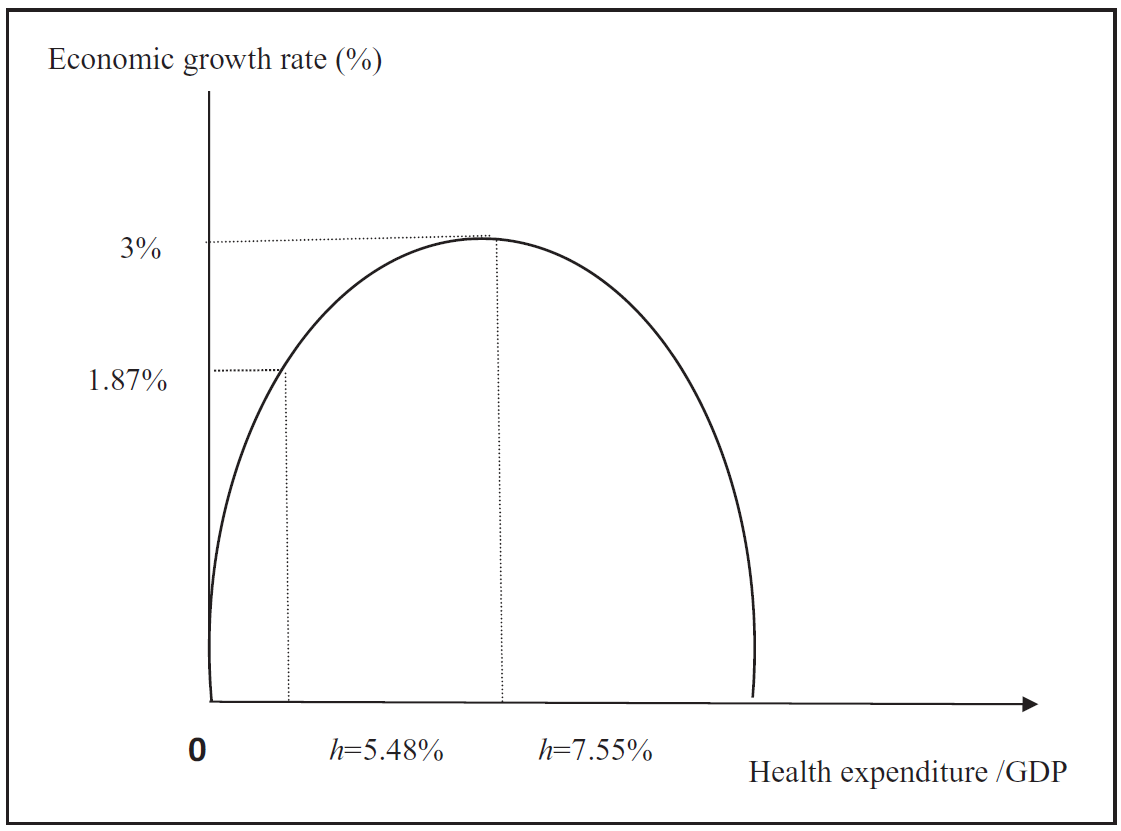 7
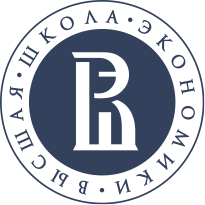 Data and variables
Panel data
80 Russian regions, annual data since 2005 till 2018 

Variables
Dependent variable: growth of GRP per capita = 		       , where       is the value of GRP in region with number i in year t

Independent variables (categories of consolidated budget expenditures):

Share of expenditures on healthcare, physical education and sports in GRP
Share of expenditures on the government issues in GRP
Share of expenditures on the national economy in GRP
Share of expenditures on housing in GRP
Share of expenditures on education in GRP
Share of expenditures on social policy in GRPSource: Collection «Regions of Russia» (Rosstat)
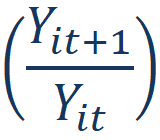 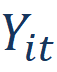 8
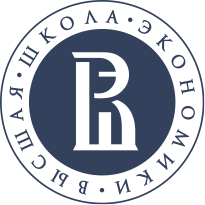 Data and variables
Control variables:
Ratio of fixed investment to GRP (Solow, 1956)
Share of the population in cities with more than 500,000 citizens (Henderson, 2003; Friedmann, 2006)
Share of imports in GRP (Kamenskikh, Ivanova, 2011)
Herfindahl-Hirschman index (Essletzbichler, 2007; Shediac, 2008)
Proportion of people with university education (Maddison, 1991; Lutz, Samir, 2011)
Road density (Shcherbanin, 2011)
GRP per capita in constant prices (Barro, Sala-i-Martin, 1992)
Investment risk index
Aggregate index of the region’s banking services
Sources: Collection «Regions of Russia» (Rosstat), Bank of Russia, rating agency «Expert RA»
9
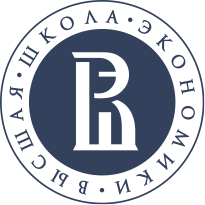 Descriptive statistics
Source: authors’ calculations
10
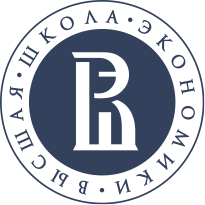 model
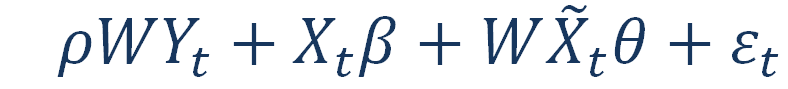 (1)
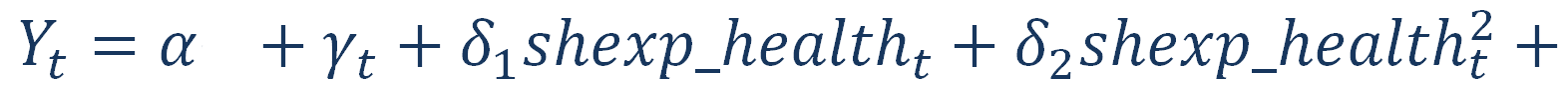 (2)
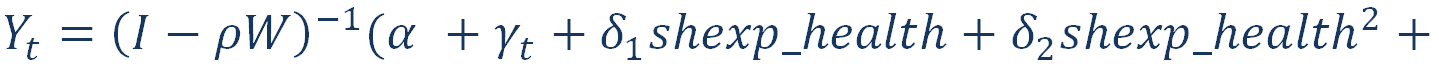 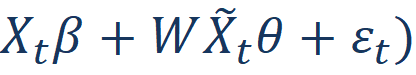 - a vector of GRP growth values
     - a matrix of independent variables except for the share of healthcare expenditures in GRP
     - a matrix of all independent variables
     - a vector of fixed effects
     - a vector of time effects
     - a spatial weights matrix
     - an error term
   ,   ,    - vectors of estimated parameters
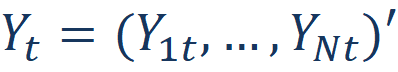 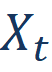 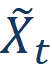 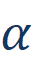 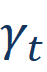 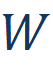 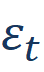 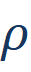 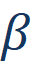 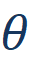 11
Spatial weights matrix and moran’s Index
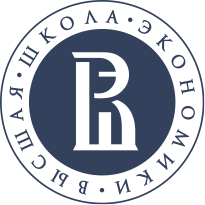 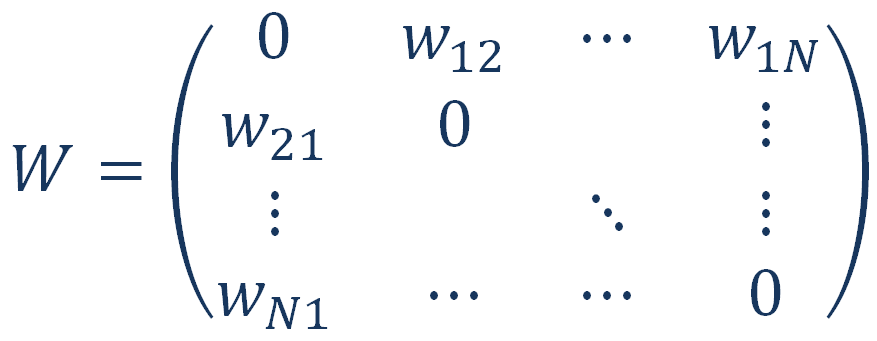 Moran’s index values
- elements of W matrix
                        , where N is a number of regions    
     - number of neighboring regions
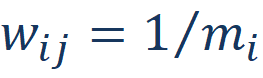 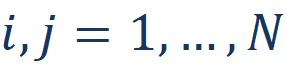 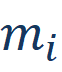 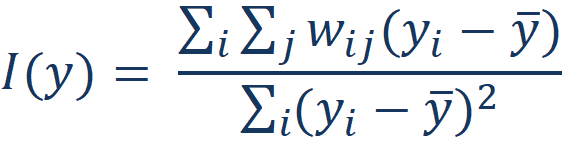 - Moran’s index
- the value of GRP per capita growth in region i
 - the mean of y
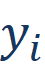 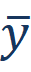 Source: authors’ calculations
Significance levels: * - 10%; ** - 5%; *** - 1%
12
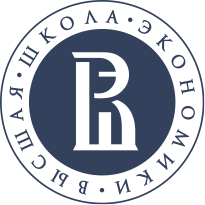 Results interpretation
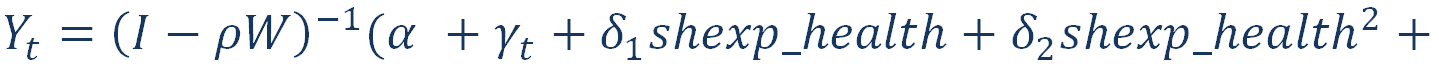 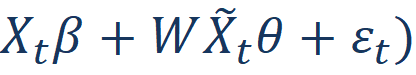 (2)
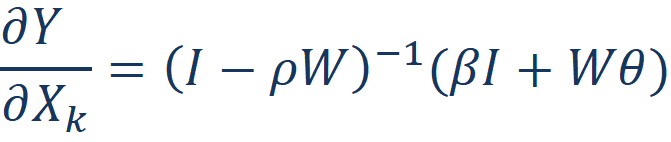 (3)  - result of differentiating (2) with respect to any independent variable
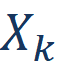 Let us denote the matrix obtained in (3) as S, with elements	  , where			      :
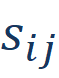 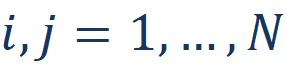 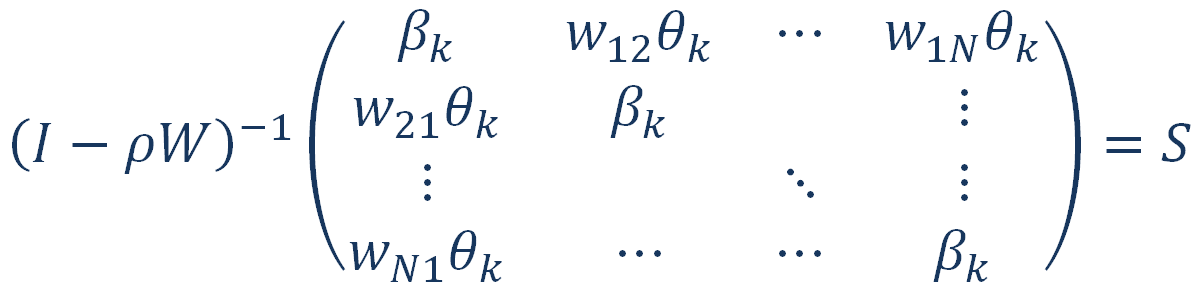 Direct effect (elements of the matrix S with i = j), i. e. the reaction of the dependent variable of a given region with index i to a change in the explanatory variable in the same region with index i
Indirect effect, that is also called the spillover-effect (elements of the matrix S with i ≠ j ), i. e. the reaction of the dependent variable of a given region with index i to a change in the explanatory variable in another region with index j
(4)
Average effects:
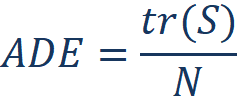 (5)
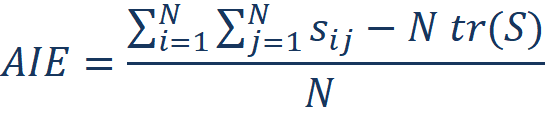 (6)
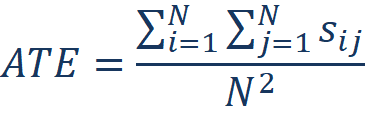 (7)
13
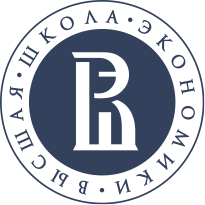 Estimation results
Source: authors’ calculations
Significance levels: * - 10%; ** - 5%; *** - 1%
14
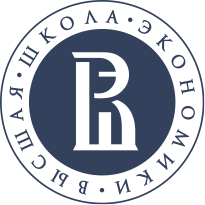 Estimation results
Direct effect on GRP growth form the change in			   :
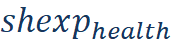 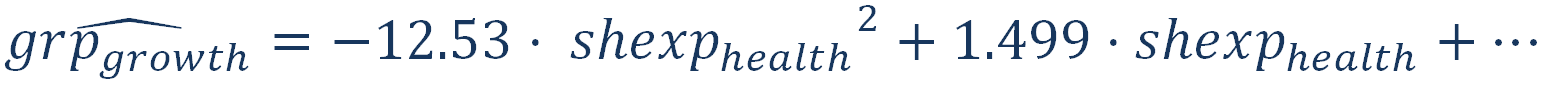 (8)
After differentiating (8) by				 and equating it to 0,
We get the maximum value of GRP growth which is achieved at:
			 			 in our model with spatial effects
                                        after excluding spatial effects from the model
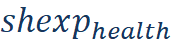 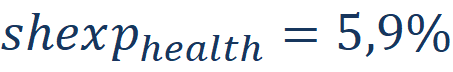 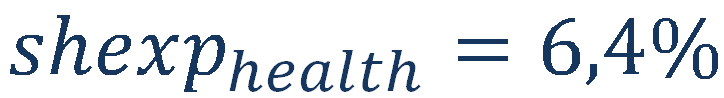 15
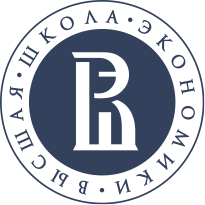 conclusions
An increase in the share of government spending on healthcare and sports in GRP can stimulate economic growth in the region 
The optimal share of government expenditures on healthcare and sports in GRP is 5,9%.
In most regions, this proportion has not exceeded 3% in the last 15 years and has declined since 2012 
The assumption of the spatial interdependence between regions has made it possible to take into account the impact of health investment in one region on its neighbors, so that the average optimal share of health and sport expenditure in GRP can then be reduced from 6,4% to 5,9%
16
Thank you for your attention!
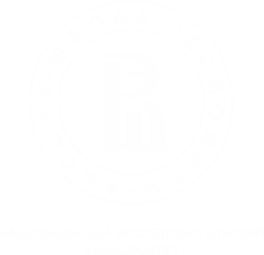